ES Unit 9                                              4/1/16
Lesson 10
SWBAT design and conduct an investigation to determine the best method for water filtration.Do Now:In an experiment, what variable do you control: the independent or dependent variable?What is a control?What is a trial?
Agenda
Design lab!
Control
Experimental group that is not affected by the independent variable.
Ex: How does fertilizer affect the growth of a tomato plant?
Control: plant grown without any fertilizer.
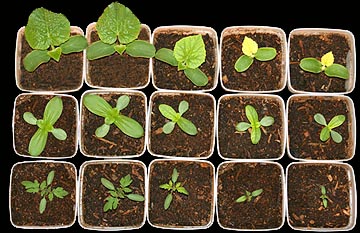 Trial
Trial: Number of times the experiment is repeated to determine how the independent variable affected the dependent variable.
Ex: How does slope affect the rate at which a marble roles down a plank?
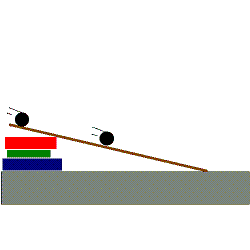 Water Filtration Inquiry Lab
Question/Purpose
What does this Design Challenge represent/simulate? 
Why is water filtration important in the real world?
Available Materials:
Gravel 
Sand
Activated Charcoal
pH paper
Phosphate test strips
3 in 1 test strips (pH, alkalinity and hardness)
Funnels or plastic bottles 
Contaminated Water
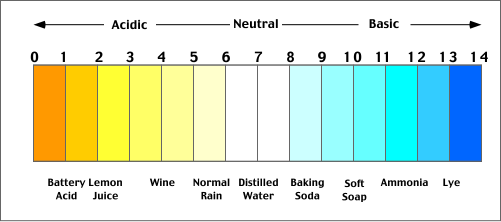 Lab Design
Work with your group members!
If I’m busy with another group, raise your hand and wait patiently
Keep the volume down to a minimum
Things to keep in mind when designing an experiment:
Only change one variable at a time
Experimental Design
Independent variable:
Dependent variable:
Testable question:
How does________ affect _______?
STOP! Call me over to check.
Hypothesis: If……. Then…. Because.
Experimental Design
Control: 
Constants:
STOP and call me over to check.
Homework
Construct a data table for your results